Veranstaltung:    			- Die NEINers
Hi-hat
Snare
Toms
Bongos
Base-Drum
DRUMS
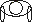 Bass
Drum
Fill
Kabel/Funk
Monitor
Guit
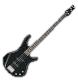 Kabel/Funk
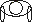 Monitor
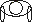 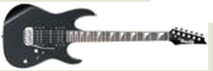 Voc
Backings
Voc
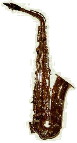 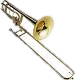 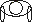 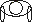 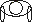 Backings
Monitor
Monitor
Tech-rider: 	2022 – DIE NEINers
Anzahl Musiker: 6x – 	2x voc / 2 backings/		bas, guit, drum, sax, posaune

Infos : 	2x Haupt-Voc gleichwertig laut! 	 Guit + Bas über Funk
Technik:		
Anzahl Mics: 3x      Kabel (3x voc) + Ständer	    	- beizustellen
	    3x      Funk  (1x voc / 1x sax /Posaune) 	- von uns
	    1x      SM57 (guit), 1x set (drum fill)	- beizustellen

Zu stellen: Überdachter Bereich ‚Bühne‘ min. 5x4m, 3 Seiten geschlossen.
Licht, Strom: 1x 16A + (1x16A Licht)
PA (Verstärker, Boxen), 16 Kanal-Mischpult, (FX, 4-6xAUX, Stagebox XLR) 
4x Monitore (Bevorzugt eigenes 6x InEar System -> 4-6 x Aux Kanäle)
3x Mikros (SM58) mit Ständer, 
1x Mikro Guit: (SM57), 
1x Set Mikros + Halter für Drum Fill Abnahme.

	- Änderungen nach Absprache – Alles ist möglich!
Stand: 12.05.2023
Die NEINers – Tecrider - 
 
Funk Frequenzen